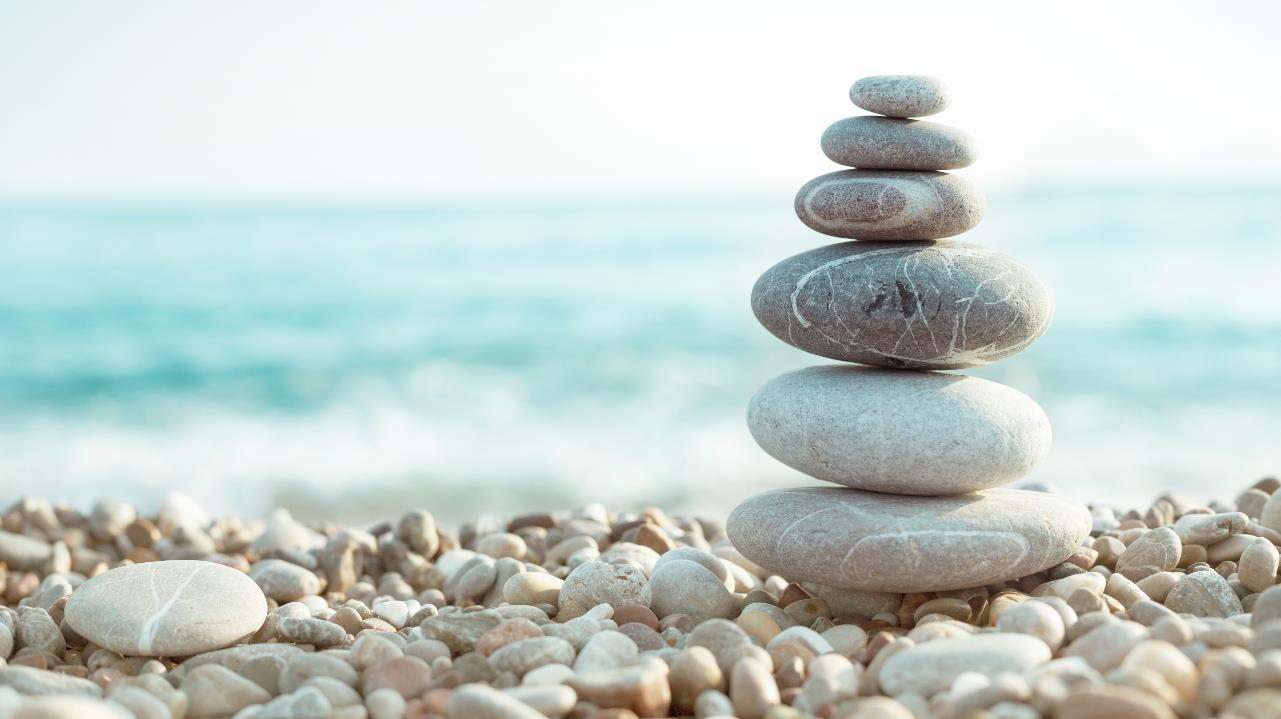 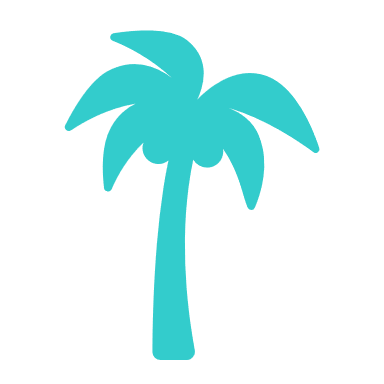 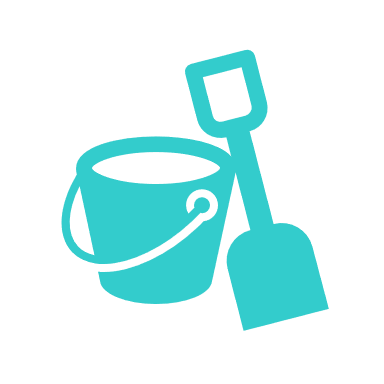 Songs in English by the students
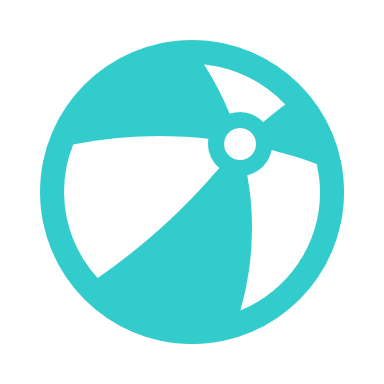 Silvana Radulović, prof.
Whom and Why
Making a song is given for the 4th graders students. In that way they can improve their independence and ability in fluent speaking and writing in English.At the same time we want them to be creative or leave it to their imagination to write a song. They can’t get mark for writing as it is a part of their creative learning. Written songs shouldn’t be long and the songs shouldn’t be difficult.
You always need to courage them in their afford and you have to give them your help if they need it. The results you get prove that you believe in them.
Međupredmetne teme
Osobni i socijalni razvoj:
osr A.5.3. Razvija svoje potencijale.
osr B.5.2. Suradnički uči i radi u timu.
Učiti kako učiti:
uku A.4/5.3. 3. Kreativno mišljenje  Učenik kreativno djeluje u različitim područjima učenja.
uku B.4/5.1. 1. Planiranje  Učenik samostalno određuje ciljeve učenja, odabire pristup učenju te planira učenje.
uku C.4/5.3. 3. Interes  Učenik iskazuje interes za različita područja, preuzima odgovornost za svoje učenje i ustraje u učenju.
Vrste zadatka
Limericks
humorous poems 
begin by introducing a person and a place
Pupils are given two lines of poem
finished using the rhyme AABBA
songs are written durring their lesson, not for the homework
Pupils examples of limericks
2. 
There was an old lady from Bath 
She often made us laugh
She also was a widow
And found a seducer under her window
But he wasn’t her type so she threw water on him
1. 
There was a young man from France 
Last night he went to a dance
A girl invited him on the stage 
But their moves weren’t on the same page
And he blew away his chance
Pupils examples of limericks
3.
There was a young poet from Japan
He was trying to find his pen
He wanted to write a song
But it was too long
It was frustrating for him
So he went to a gym
Under the weight he found his pen.
Free style songs
pupils are given four words which they have to insert in the song: 
wish, eyes, intend, song
each song has to have a rhyme at the end of the line 
the only thing restricted is time
songs are written during their lesson, not for the homework
Pupils examples of free style songs
1.	Many nights I have spent
	Before telling you what I intend
	I just hope I won’t be wrong
	For letting you hear this song
	Behind my cover and all those lies
	All I dream of are your eyes 
	Just to know; once I find a golden fish
	You’re the only thing I’ll wish.
2.	I wrote you a song
	But you said it was too long 
	I said you were my best wish
	You just nodded and said I was foolish
	I said you had beautiful eyes 
	You called my song just a bunch of lies
	I said: I love you and I don’t pretend 
	But you said: sex is all I intend.
My profesor told me
to write a song 
few lines, she said
not too long 
I pretend
It’s easy to write
but secretly intend 
to visit some google site.
But profesor unable me
in that crime
by giving me the words 
to make a rhyme..
I’ll make a romantic one
I was thinking,
but with every new rhyme 
deeper and deeper I was sinking.
My matches were wish and fish
but how to write an emotional song
with abstract noun and dish.
So I quit.
I will never be a famous writer
You can see in my eyes,
So I wrote for you a little story, 
It’s supposed to be a funny not wise.
3.	My profesor told me
	to write a song 
	few lines, she said
	not too long 
	I pretend
	It’s easy to write
	but secretly intend 
	to visit some google site.
	But profesor unable me
	in that crime
	by giving me the words 
	to make a rhyme..
I’ll make a romantic one
I was thinking,
but with every new rhyme 
deeper and deeper I was sinking.
My matches were wish and fish
but how to write an emotional song
with abstract noun and dish.
So I quit.
I will never be a famous writer
You can see in my eyes,
So I wrote for you a little story, 
It’s supposed to be a funny not wise.
4.	Everybody has at least one wish,
	even when they reach the finish,
	just look into their eyes,
	you’ll find no lies.
	It’s always better to intend,
	then at the begining to surrend.
	There’s something hidden in this song,
	and whatever your answer is, you’re not wrong.
5.	Would you like to make a wish ?
	to have some eggs or a fish.
	I see hunger in your eyes 
	you want to eat something big size.
	You have intention to eat
	I won’t even mention the meat.
	Maybe you should try singing a song
	than waiting for lunch won’t be so long.
Oh, how I wish
that I had some fish.
That they look me with those eyes
right before the knives.
I won’t pretend
that killing isn’t my intend.
That’s the end of this song,
my food is waiting, goodbye long!
Usually, pupils who are against writing a song, always surprise me with their imagination. They spent their time thinking about the words they have to write. The end of their writing is sometimes successful and we all admire their work.
In conclusion
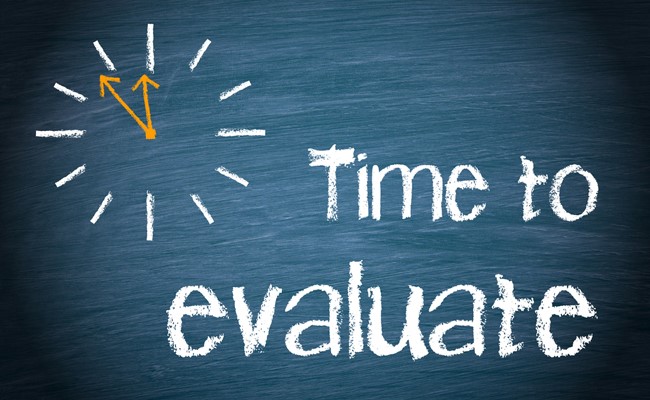 Link za evaluaciju


Tu ćemo staviti link!
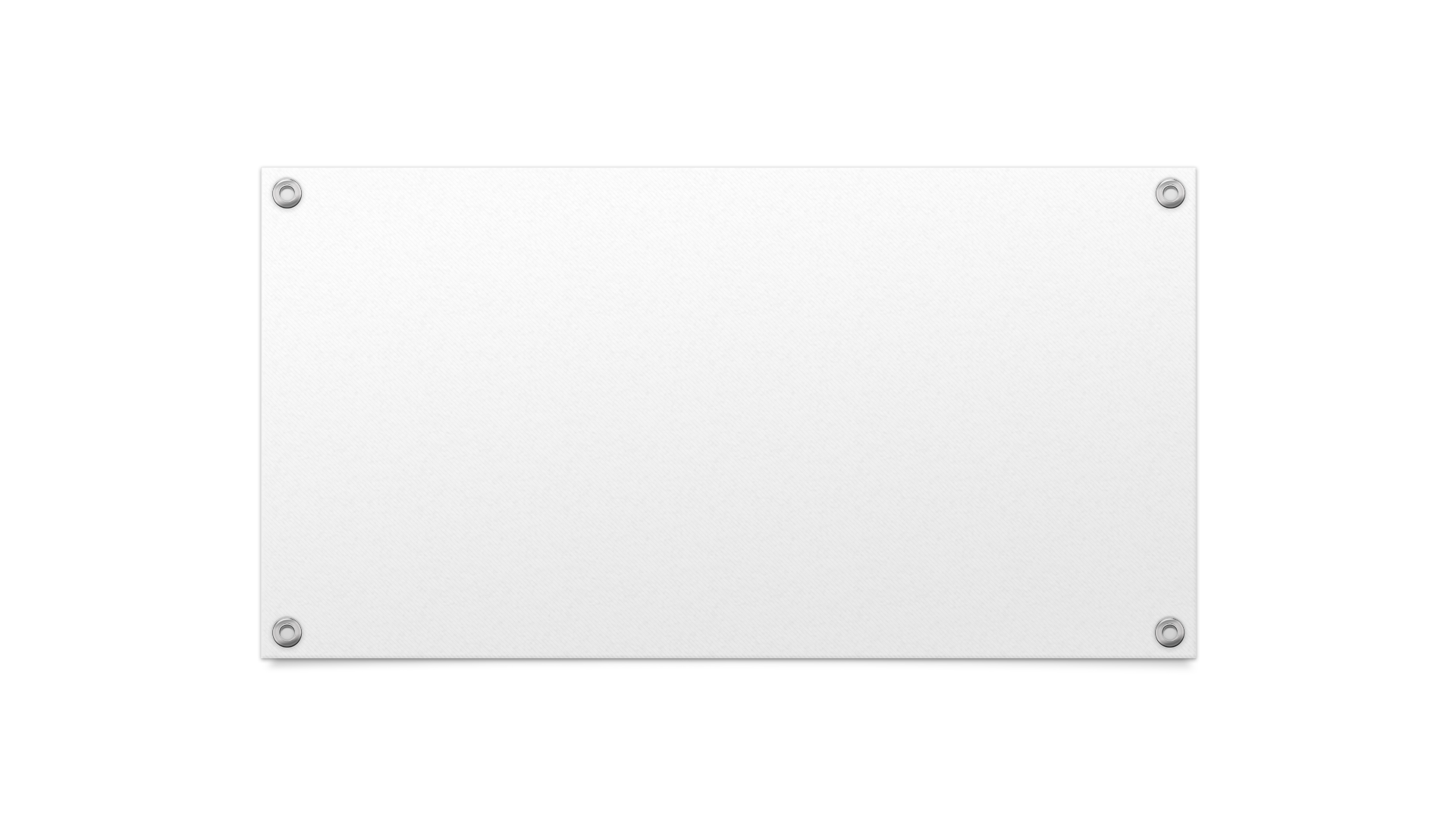 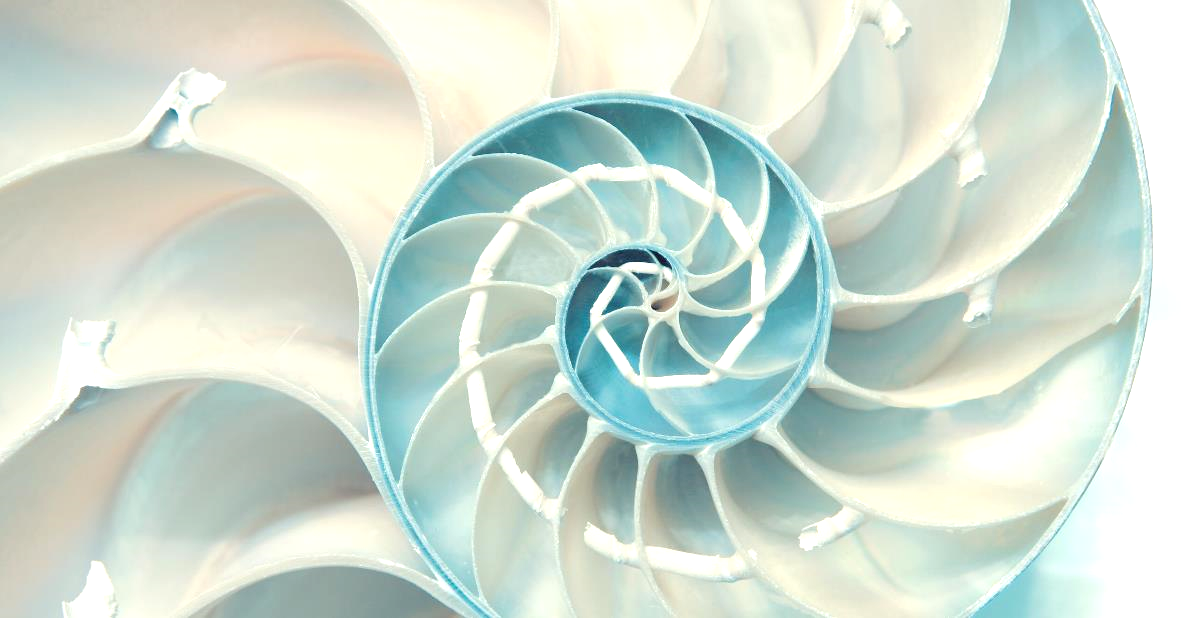 Thank You!Have a nice day!